Welcome to Mrs. mccrickard and Mrs. Boggs’ Class!
Holly Springs Elementary School
Track 4 Kindergarten
919-557-2660
Typical Day in kindergarten
8:50: Arrival & Morning Routine
9:20-11:50: English Language Arts Block (Writing, Daily 5, Letterland)
11:55-12:40: Specials (Art, Music, PE, Media, Technology)
12:50-1:20: Lunch
1:20-2:30: Math
2:30-3:00: Recess
3:00-3:50: Science/Social Studies
3:50: Dismissal
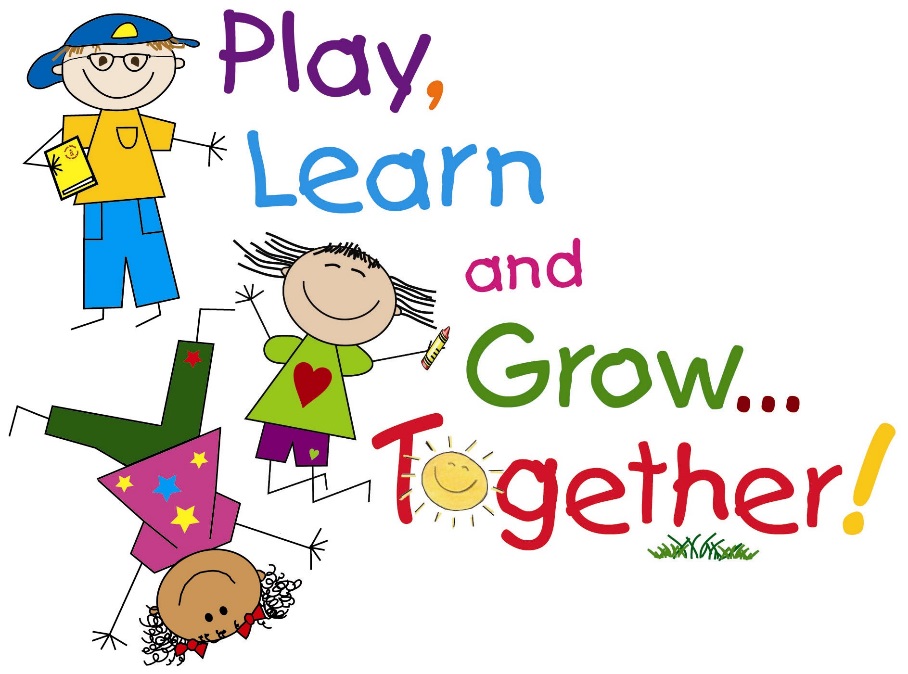 specials
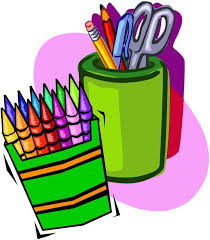 Art (oversized t-shirt)
Music
PE (wear tennis shoes)
Media (return library books each week)
Technology 

*A weekly schedule of specials will be posted on the class website.*
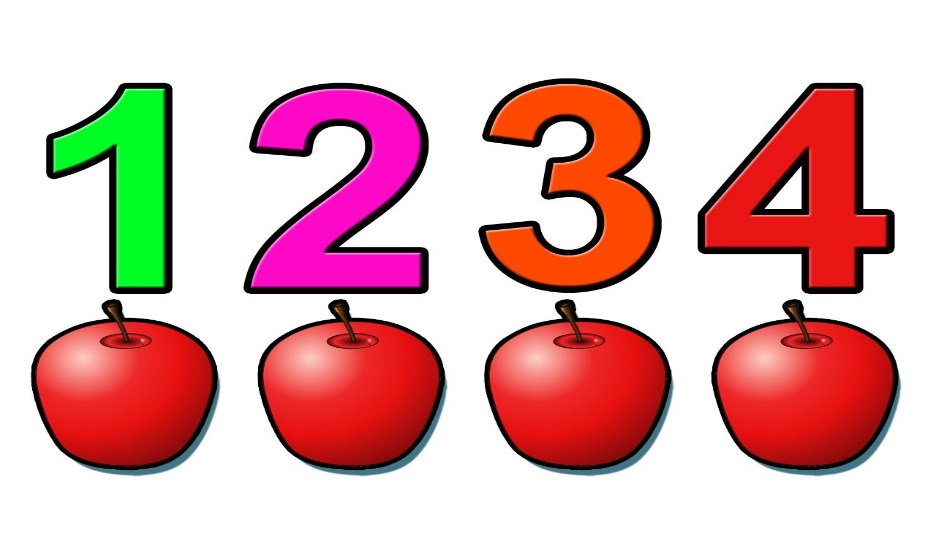 Standards based grading
1: I am starting to learn this. I can’t do it by myself yet.
2: I am starting to understand. Sometimes I need help or an example.
3: I can do this by myself. I can show how I understand. I make little or no mistakes.
4: I am working on a higher level. I can teach others how to do this. I can explain.
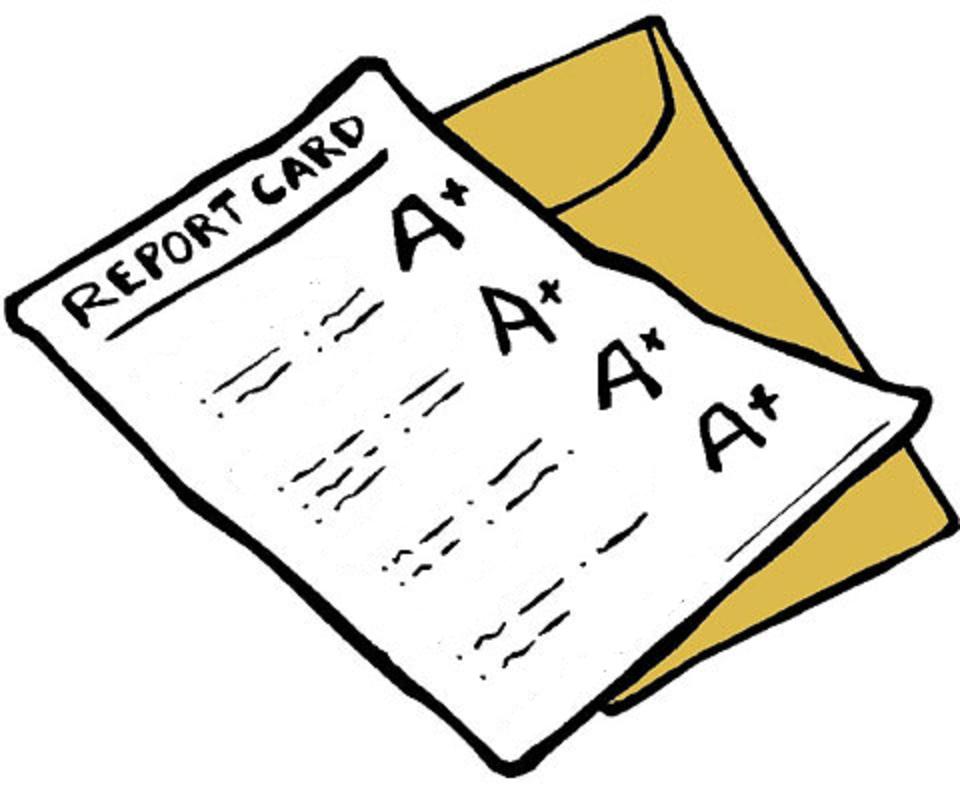 Report cards and interims
Report cards will be sent home each quarter.
Interims will go home halfway through each quarter.
Conferences will be held at the end of 1st and 3rd quarters. 
Two face-to-face conferences are required during the school year. 


*Information on NC Common Core Standards can be found online. Please refer to the Kindergarten “I Can” statements.*
Homework
Should only take about 15-20 minutes a night
Nightly Reading (RazKids)
Weekly Homework 
Math Practice Sheets


*We encourage you to help your child with their homework, but our main goal is that students would learn to do this independently.*
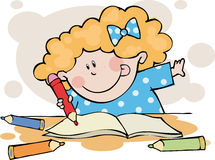 Volunteer opportunities
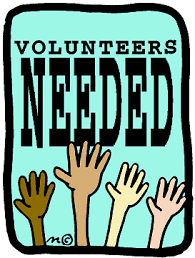 Center Volunteers
Field Trip Chaperone
O’Holly Night Class Coordinator
Classroom Learning Experiences
Lunch Helpers (first week of school)   


*You must register in the computer lab to be an approved volunteer.*
transportation
A note or call to the front office is required for any change of transportation.
Please help your child learn their carpool number and/or bus number.
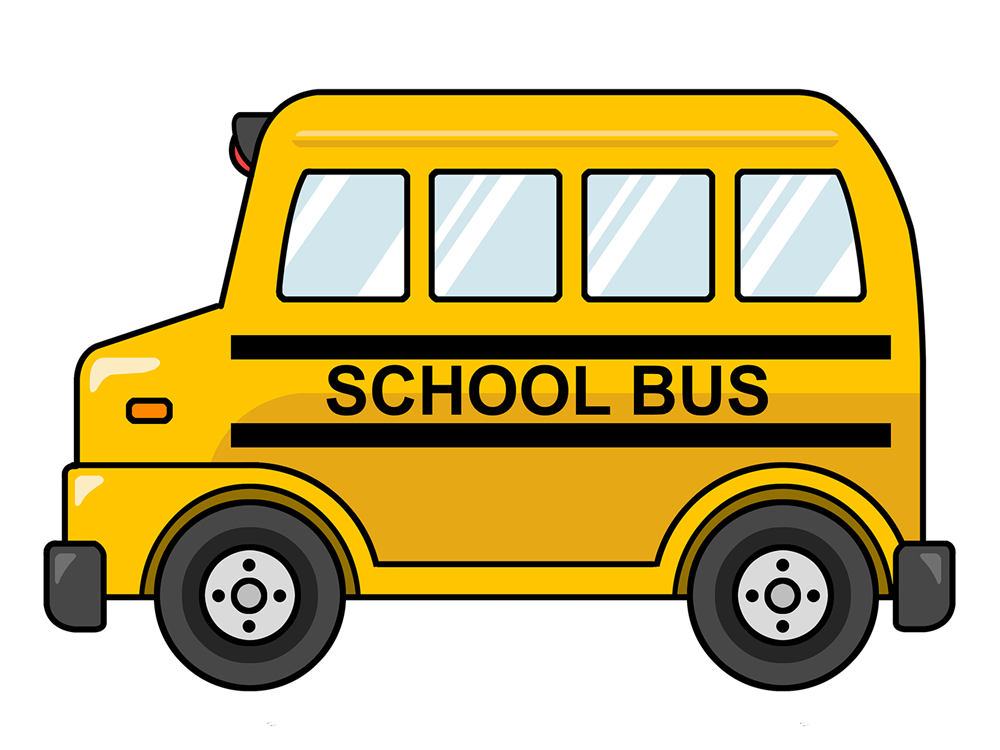 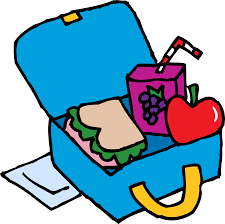 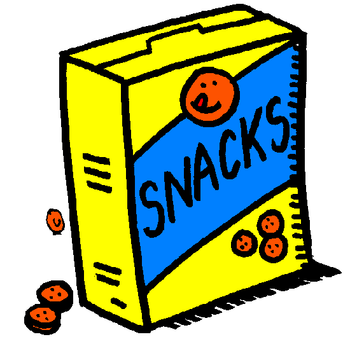 Lunch and Snack
If you would like to come have lunch with your child, meet us in front of the cafeteria.
No lunch visitors for the first 2 weeks of school.
Keep your child’s lunch account full.
You can limit snack/extra purchases through the online system.
Keep snack separate from lunch. Please make sure your child knows what is snack.
*You may send in treats for your child’s birthday. Please email me and let me know. All treats must be commercially made.*
Positive behavior intervention system
S- Safe
P- Polite
O- On Task
T- Teamwork
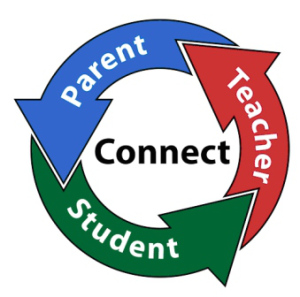 communication
Purple folder goes home daily. Please check each night and return the next day.
Any information/forms/money goes in the purple folder for teacher to check. 
Money must be in a sealed envelope labeled with your child’s name and what it is for. 
Weekly newsletters will be emailed or posted on class website.
Please email me first with any questions or concerns.
Reminders
Staggered Entry: July 31st-August 4th (only come on your assigned day)
- Bring lunch (unless buying) and snack to staggered entry day. 
All Students: August 7th
Thank you for coming! We look forward to a wonderful year!
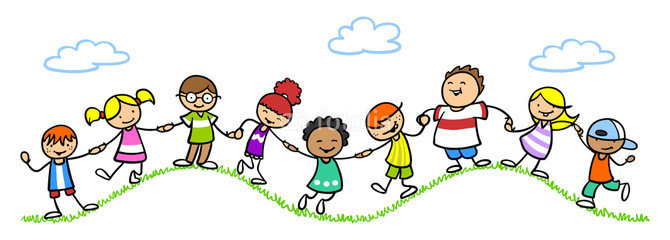